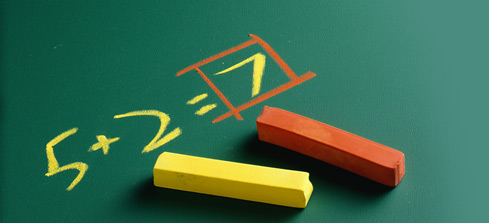 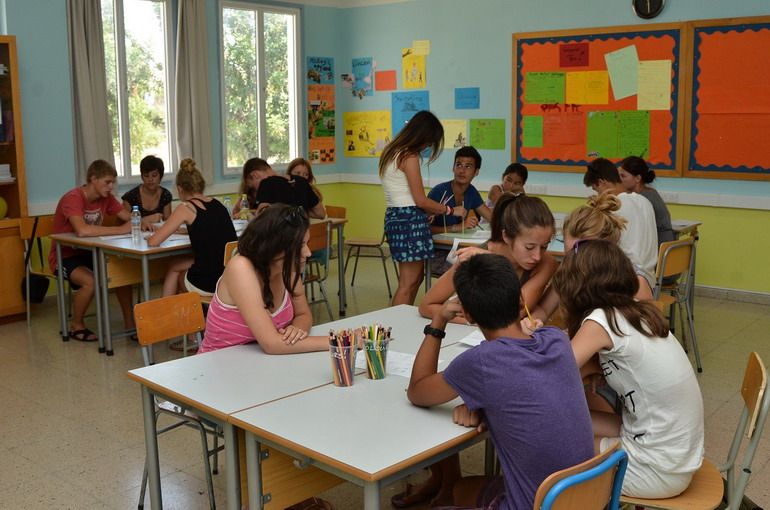 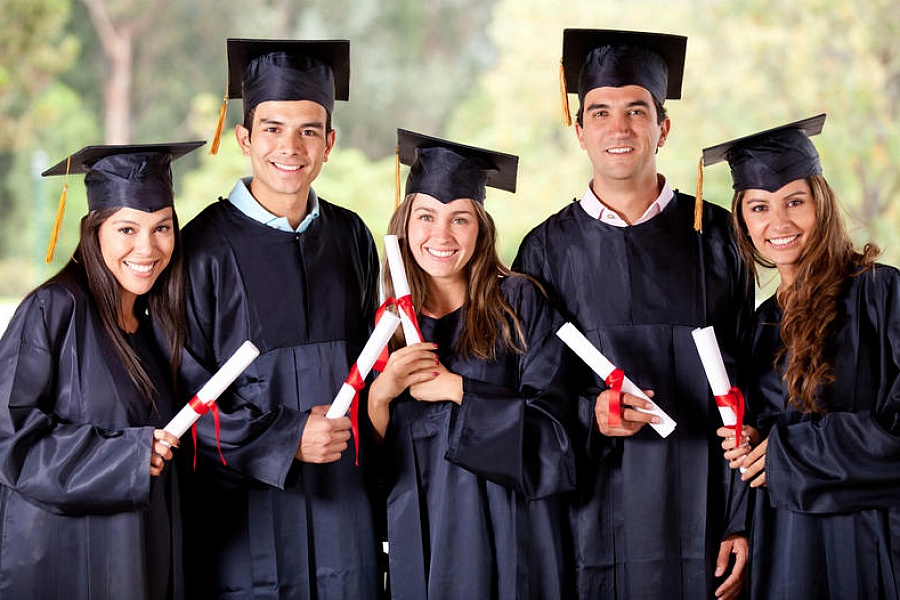 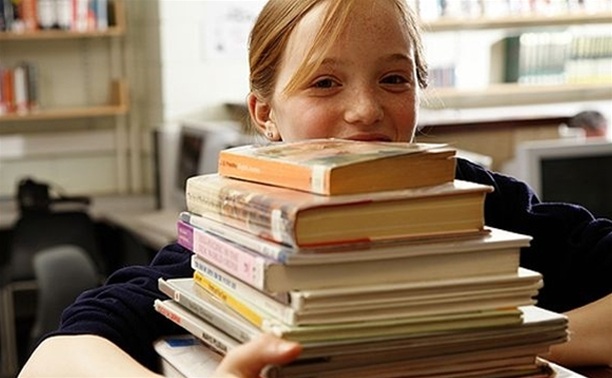 Where can we get education from?
Education
I believe… I’m convinced that… Actually…
What I’m trying to say is…
Give synonyms to the words:
grade -
to be located –
primary school –
public school –
comprehensive school –
Give the opposites to the following: 
mixed school – 
fee-paying –
core subjects –  
to be at school –  
independent school –